Reviewing pay conditions by reference to gender Status from NorwayWorkshop in Lisbon 12 November 2021Senior advisor Ann-Helen Rykkje HoplandEquality and Anti-Discrimination Ombud
[Speaker Notes: Thank you for the opportunity to speak here today.   

My name is Ann-Helen Hopland and I work as a senioradvisor at the Equality and Anti-discrimination ombud here in Norway.  I have been with the ombud a little over a year now and most of the time working from home during the pandemic.  

I was asked by the host here today to say a few words of one of my main tasks at the Ombud, called the Activity and Reporting Duty.  This is the law that governs the structural work on promoting equality and hinder discrimination in the Norwegian labour market.  

I will try to structure my talk today first and foremost on the duty, but first a few words about the Ombud.]
Agenda
1.The Norwegian Equality and Anti-Discrimination Ombud

2. The Activity and Reporting Duty for employers
How we provide guidance for employers on how to comply with reviewing pay conditions with reference to gender

3. Initial feedback from companies
[Speaker Notes: First.

We are currently about 40 people working in this government agency. We are funded by the department of Culture. 

The Equality and Anti-Discrimination Ombud represents the interests of those who are discriminated against. We also work to prevent discrimination and promote equality.  We are four people working full time on labour markets issues,  guiding both employers and employees in the legal framework in the Equality and Anti-Discrimination Act.  

Government agency operating independently from the government and can not be instructed by other authorities.

We give individuals, employers, trade union representative and public authorities among others guidance on The Equality and Anti-Discrimination Act.]
1. The Equality and Anti-Discrimination Ombud
About us

The Equality and Anti-discrimination Act

Provide guidance for employers on how to review their pay conditions by reference to gender
[Speaker Notes: We are currently about 40 people working in this government agency. We are funded by the department of Culture. 

The Equality and Anti-Discrimination Ombud represents the interests of those who are discriminated against. We also work to prevent discrimination and promote equality.  We are four people working full time on labour markets issues,  guiding both employers and employees in the legal framework in the Equality and Anti-Discrimination Act.  

Government agency operating independently from the government and can not be instructed by other authorities.

We give individuals, employers, trade union representative and public authorities among others guidance on The Equality and Anti-Discrimination Act.

I will today talk to you about the role we have in providing guidance for employer on how to comply with the gender pay gap reporting requirements in the law. 

Digital online workshops

Webinars in collaboration with others 

Answering out requests on more information from employers, trade unions and other interest groups.]
2. The Activity and Reporting Duty for employers
Active measures and reporting on equality and anti- discrimination practices for employers. 
Section 26
a)	investigate whether there is a risk of discrimination or other barriers to equality, including by reviewing pay conditions by reference to gender and the use of involuntary part-time work every two years
[Speaker Notes: Secondly,

For you who attended the digital workshop we had in December, you might have heard about the Activity and Reporting Duty for employers.]
Reviewing pay conditions by reference to gender
[Speaker Notes: The gender pay gap reporting requirements came into the law as it was strenghtened in 2020.  It now stated that all Norwegian companies must comply with certain gender pay gap reporting standards every other year.  As this law was in effect from 1.1.2020  this means in reality that all Norwegian companies must disclose their results from the mapping in their annual reports.]
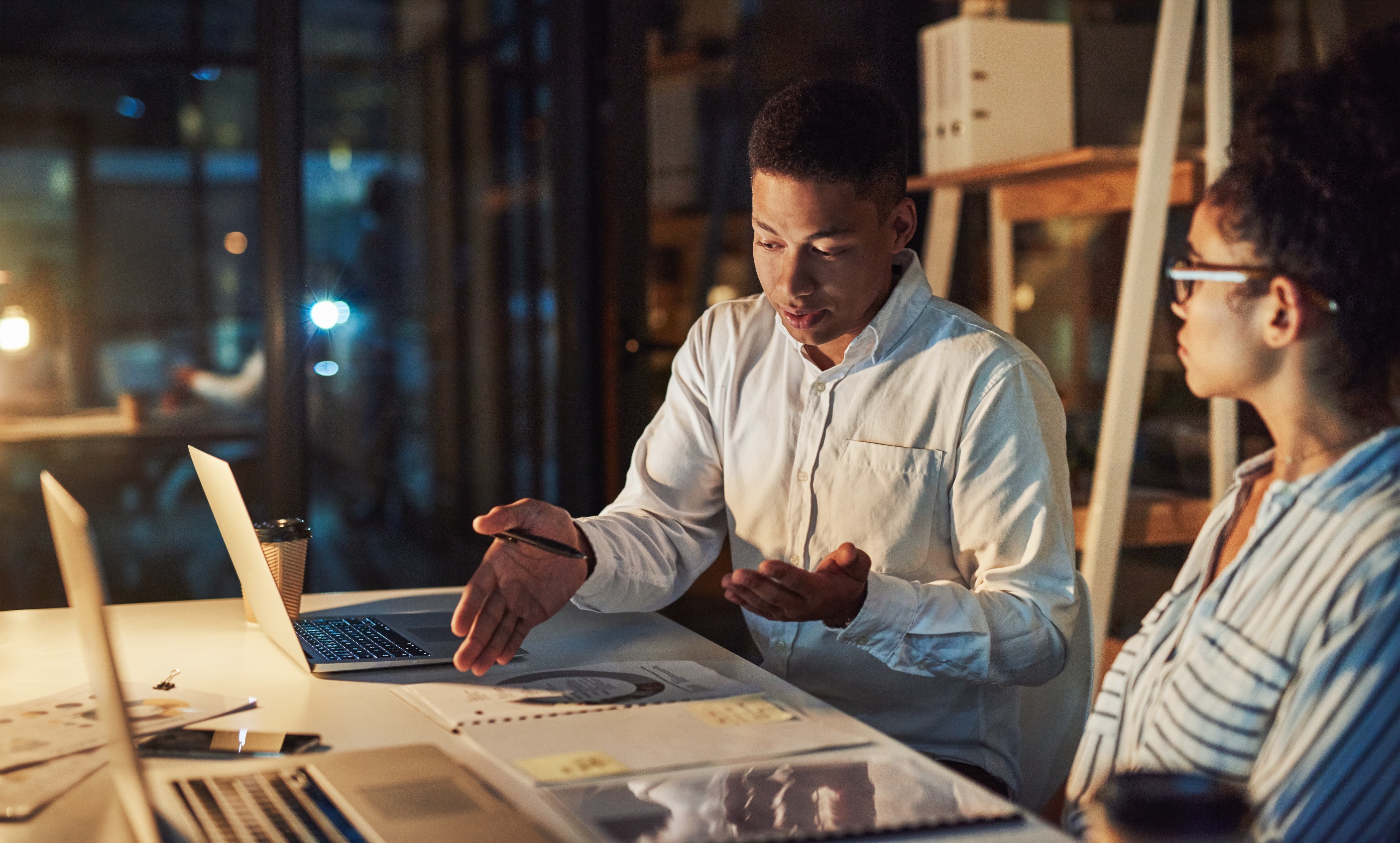 Applies to the single employerAddressing the gender pay gap within one business
[Speaker Notes: * In the LDO’s opinion the legal framework is sufficient to address the internal gender pay gap, but the legislation will not automatically lead to a narrowing of the pay gap on a structural level.]
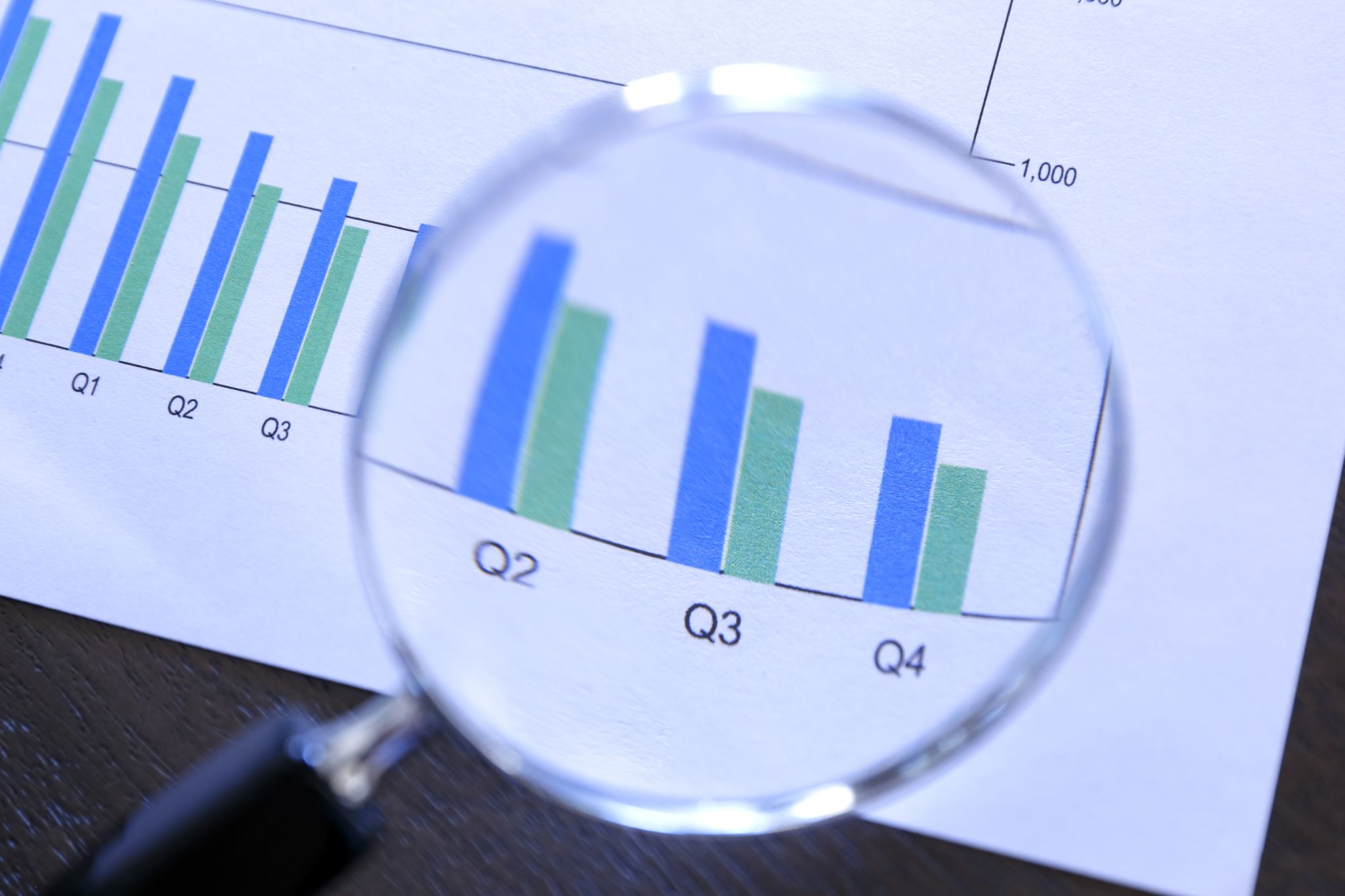 Mapping pay conditions by gender
Intention
Employees are set to be able to compeer their own wage with other employees in the same job category
Provide hard facts and transparency
Is to be published in the annual report or another public document
[Speaker Notes: To comply with the new gender pay reporting requirements, all companies must conduct a wage mapping internally.  This is often a daunting task, but has now been recieved quite well.]
Step 1: Find suitable job categories
Agreeing on common benchmarks when creating suitable job categories for the company
Legal benchmark: An evaluation of equal work of equal value and work of equal value.(Section 34 in the Act)
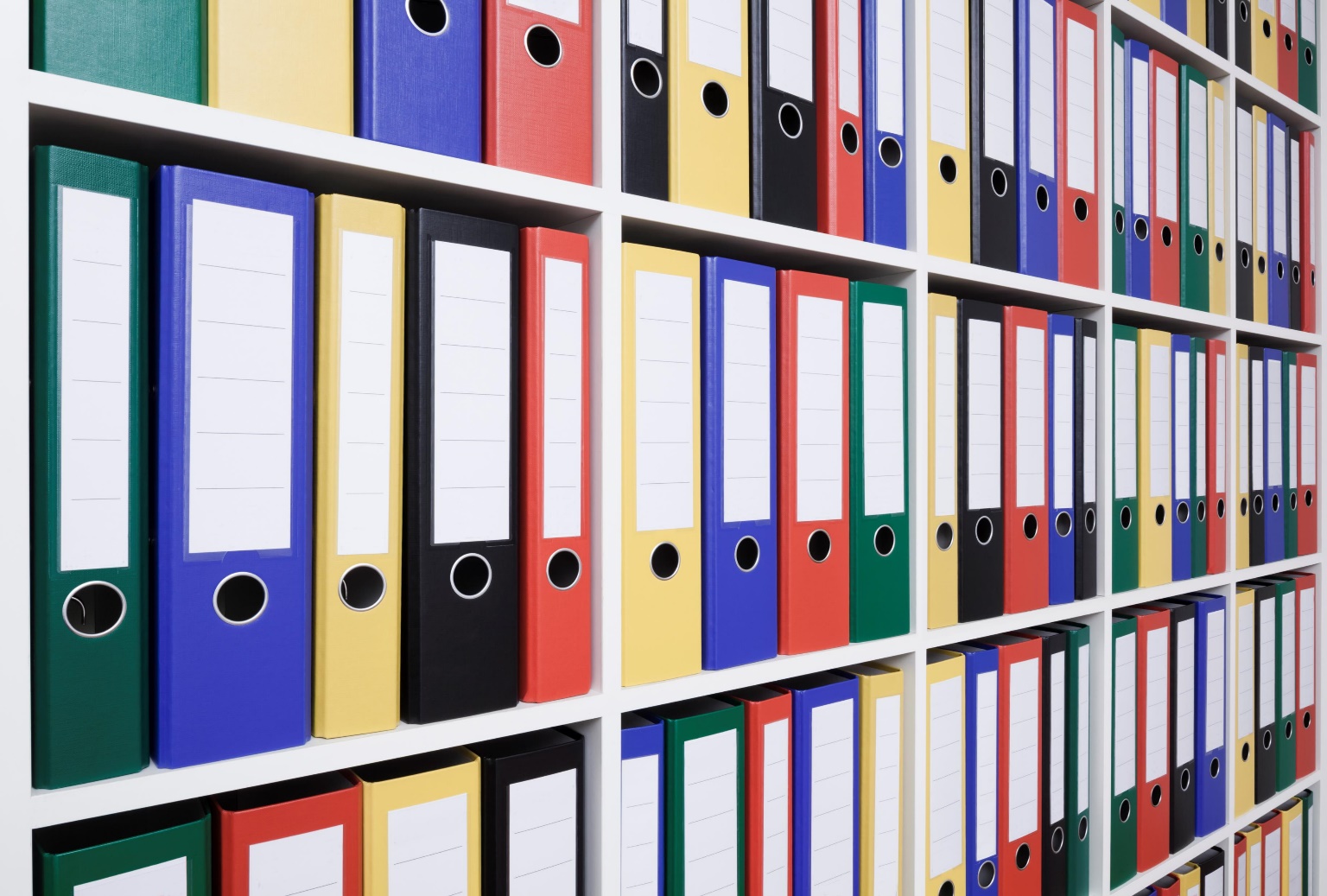 [Speaker Notes: When employer and companies approach us knowing that they have to meet these criterias.

To comply with the new gender pay reporting requirements, all companies must conduct a wage mapping internally.  The employer must find together with the employees suitable job categories where people who work for the equal work of equal value and work of equal value. 

This is done after certain criterias in the Law, which here is know as Section 34.]
Whether the work is of equal value is determined by means of an overall assessment in which emphasis is given to the expertise that is required to perform the work and other relevant factors, such as effort, responsibility and working conditions.
Content
Include all the employees in the company
Show men and womens’ wages in each job category  
Either shown in Norwegian kroners or share womens’ of men’s wage
Annual wage and variables, either together or seperate
The job categories must be developed in accordance to equal pay for work of equal value and work of equal value
Example: Results from a equal pay review
[Speaker Notes: Based on

Quantitative data where all employees in the company are included. 
Divided into levels, such as manager level one, level to, special advisor and advisor. 
Percentage and actual number of women and men in each category and in the far right colum, womens share of mens wages at the level they are at in the company, either in percentage or actual Norwegian kroners.]
Results of the equal pay review
The internal review in the company must state wages in Norwegian kroners (average per job category)
Must be available for all employees and LDO
The public review shall be anonymous and included in the annual report or another public document 
States womens’ share of men’s wages
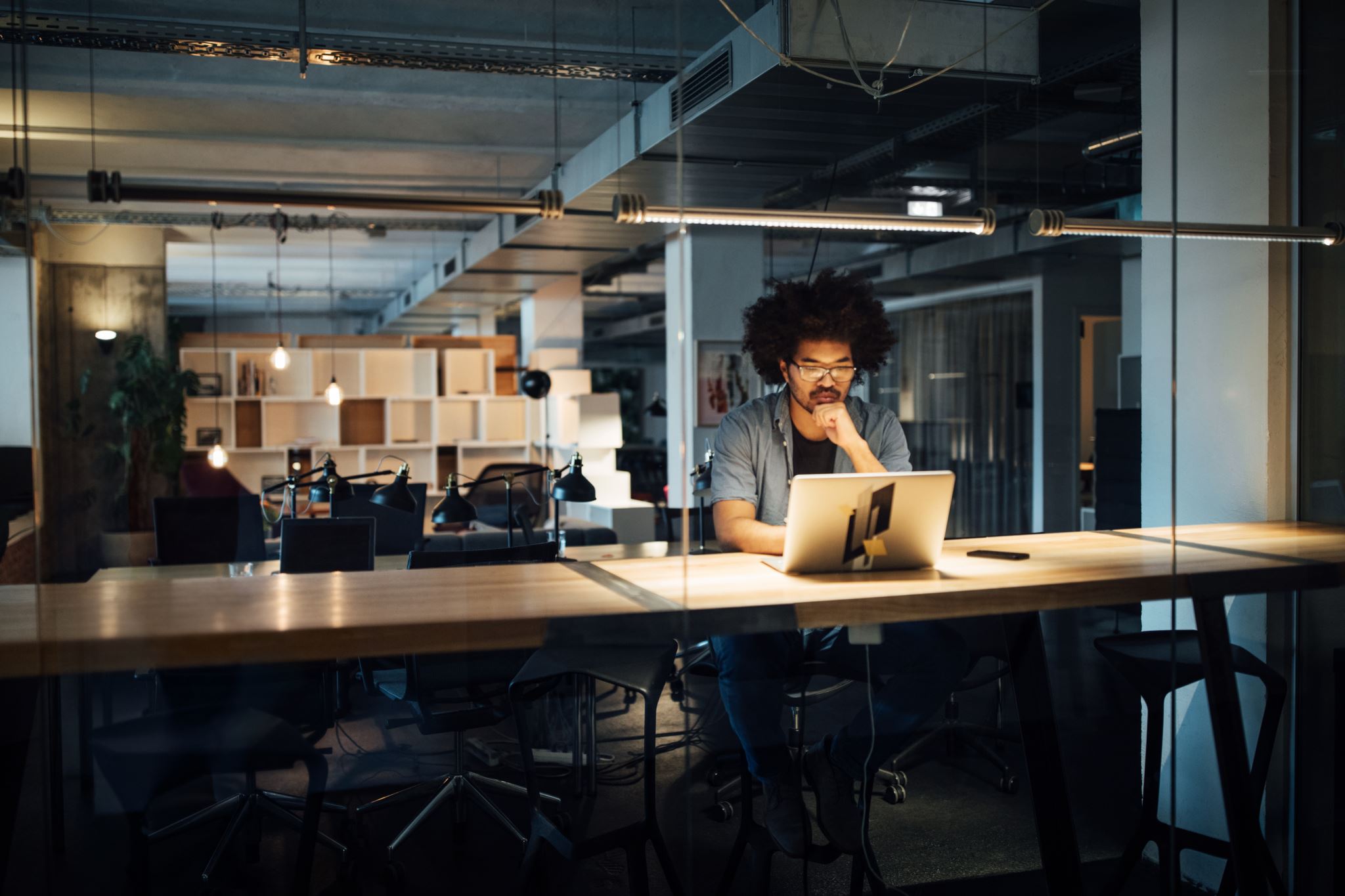 3.Initial feedback and responses from employers
[Speaker Notes: To conclude the talk today, I want to talk to you about the status and initial feedback from employer.]
Experiences so far
This is the first time around for the new legislation – yet to see the concrete results in the annual reports
Few companies has disclosed their numbers on pay conditions in their report for 2020
Increased awareness
[Speaker Notes: It is tricky to find common ground, and be secure that you are able to be spot on in your internal evaluation of job categories. 

However, we do beleive that this mapping in increasing the awareness among employers on certain gaps that might need some concrete action. 

We do realise that this is in quoute «only» within each business and is uable to adress the larger structural gaps that men and women chose different carrere paths, sectors and education and also parental leave. However I would love to discuss this at a later time.

Thank you for your attention.]